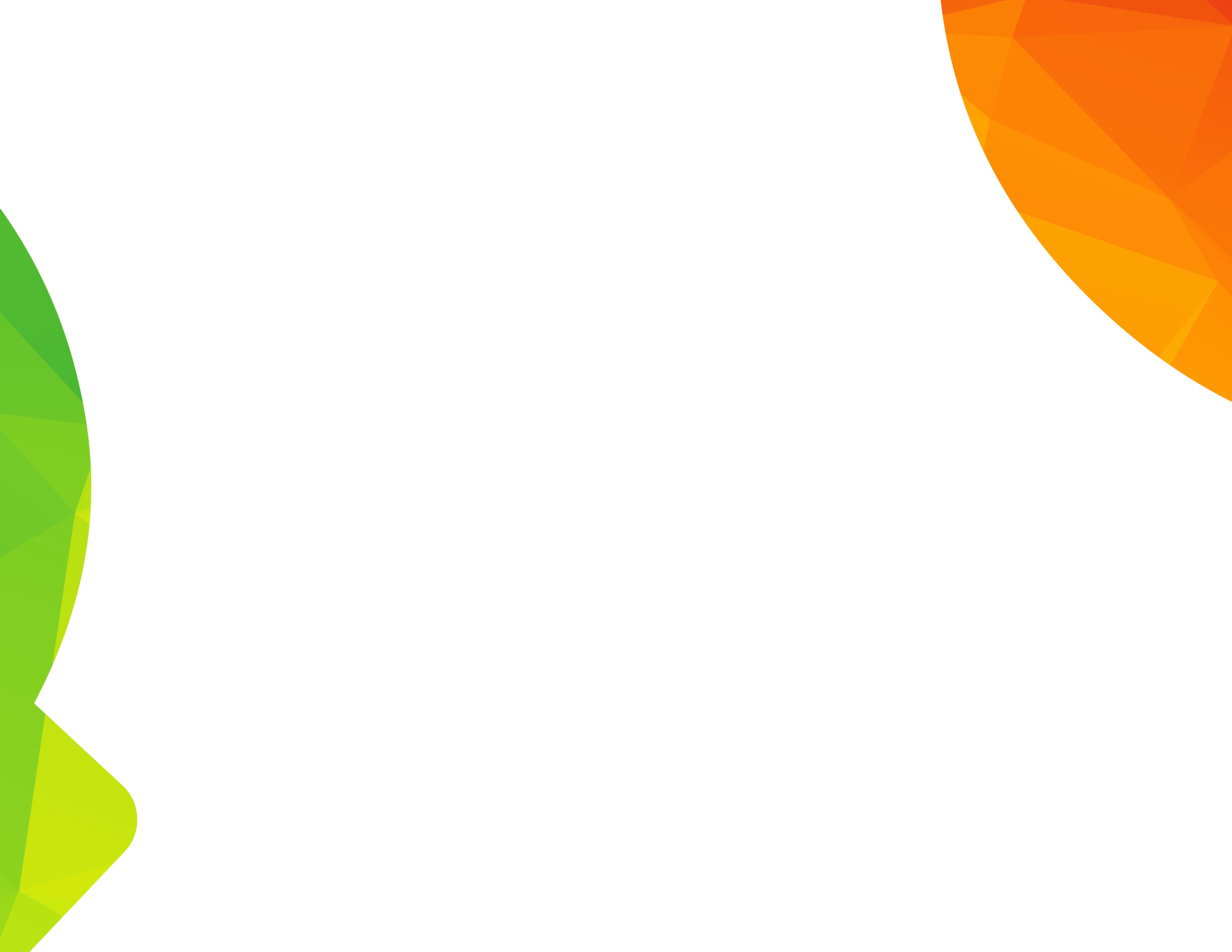 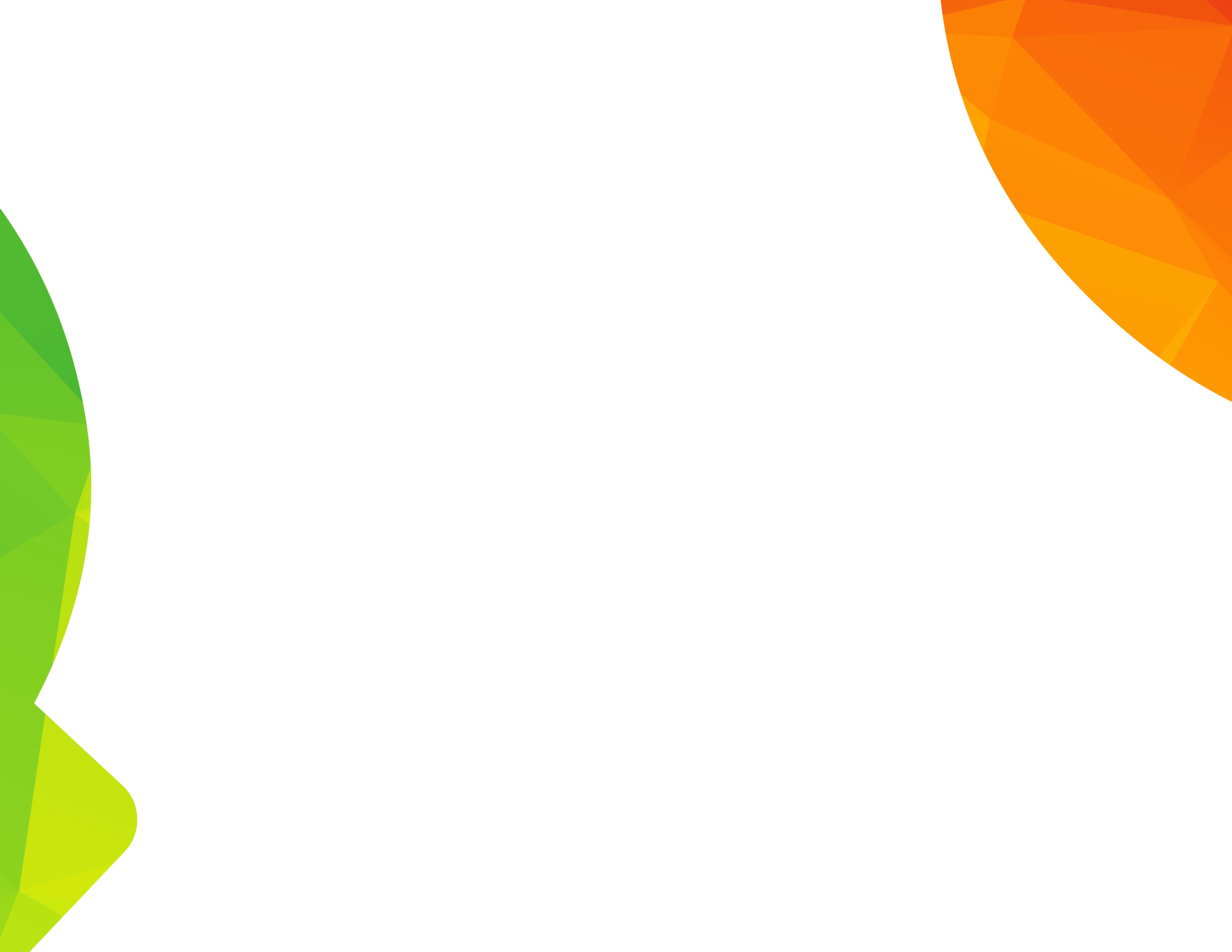 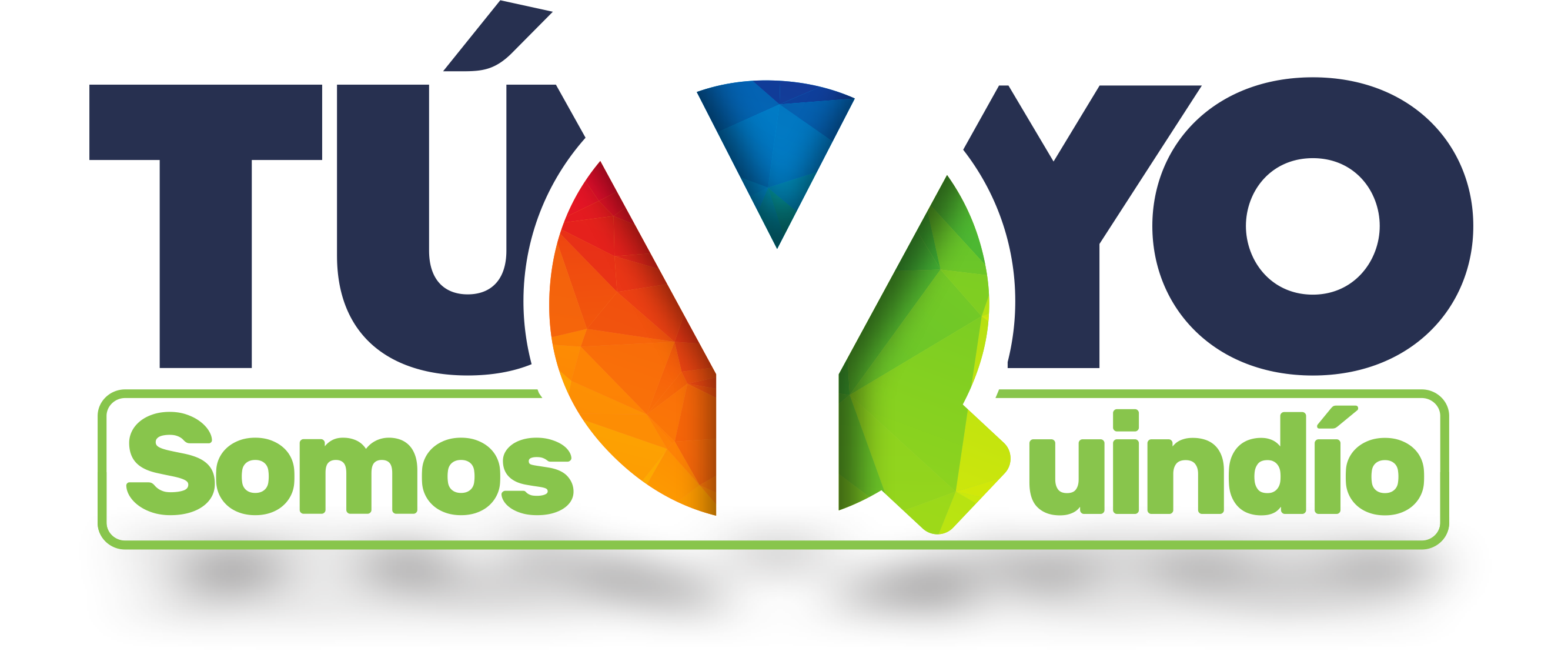 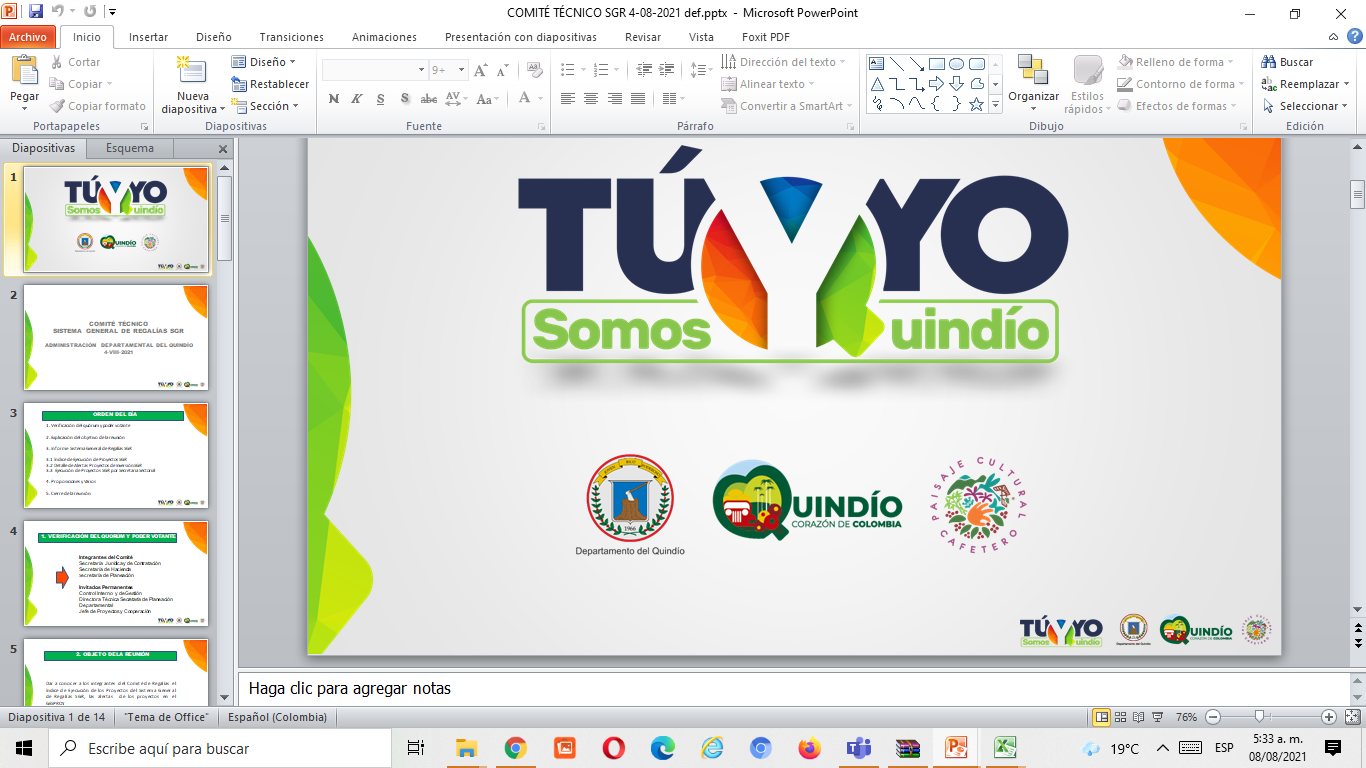 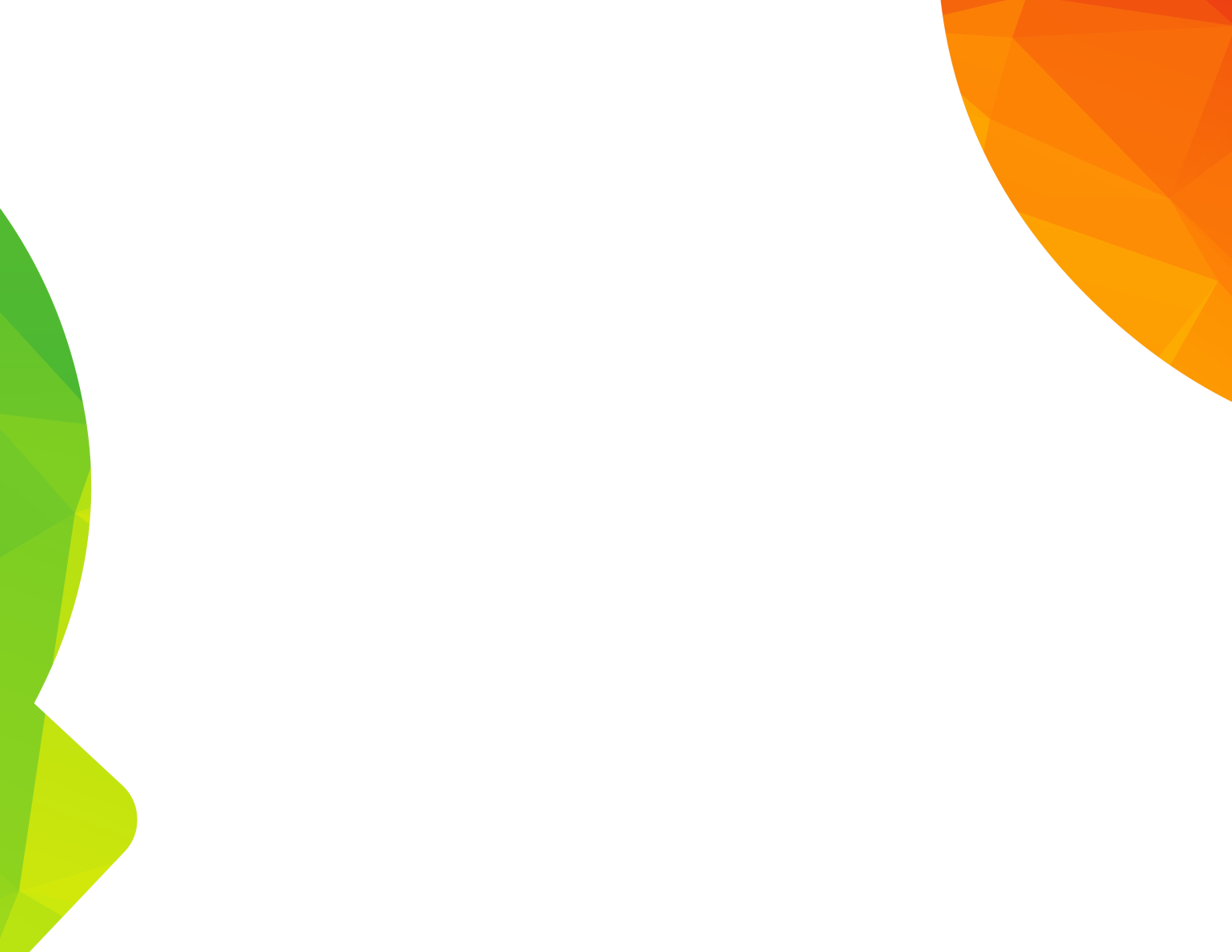 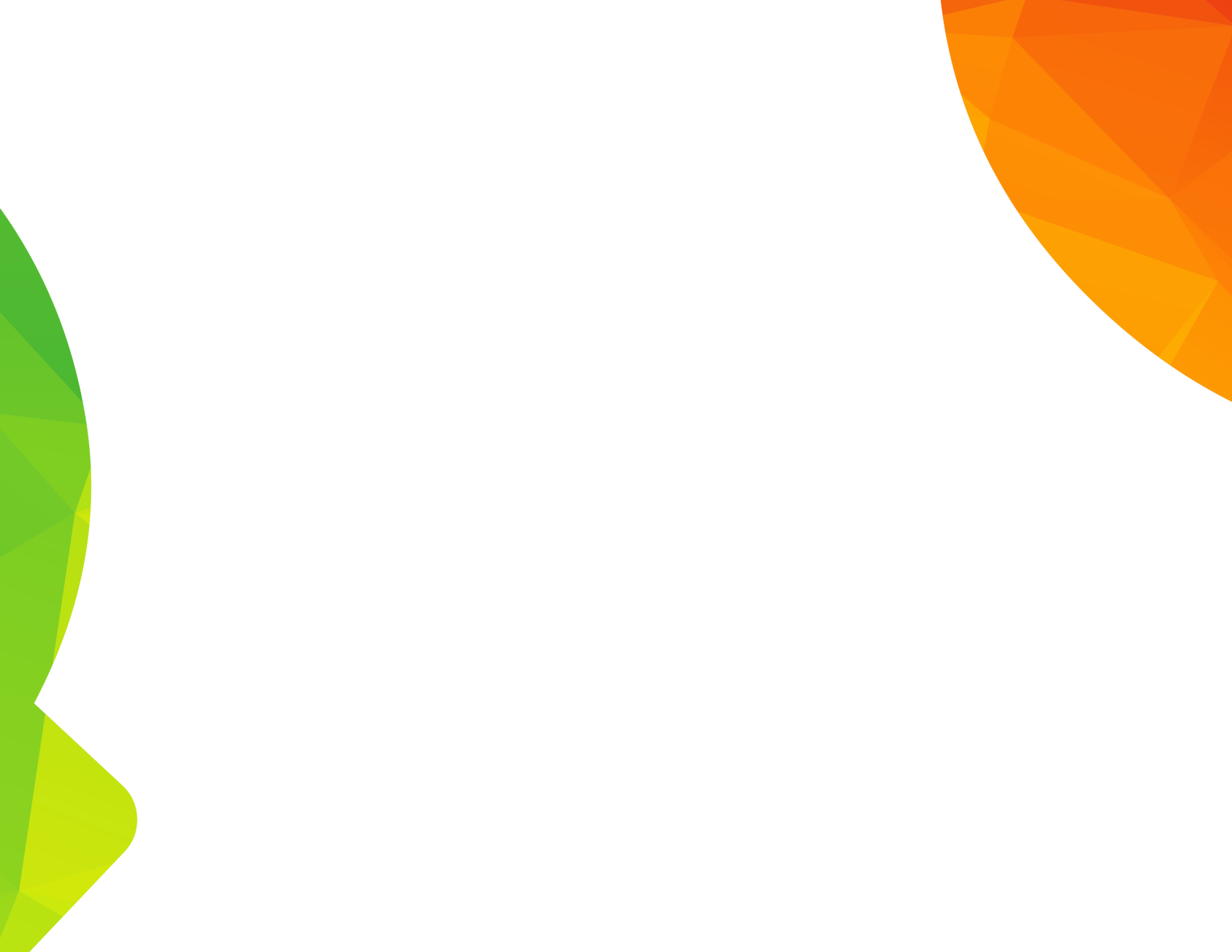 ESTADO DE EJECUCIÓN
PLAN OPERATIVO ANUAL DE INVERSIONES POAI
ENTE DESCENTRALIZADO  IDTQ CON CORTE  
30 DE SEPTIEMBRE DE 2022
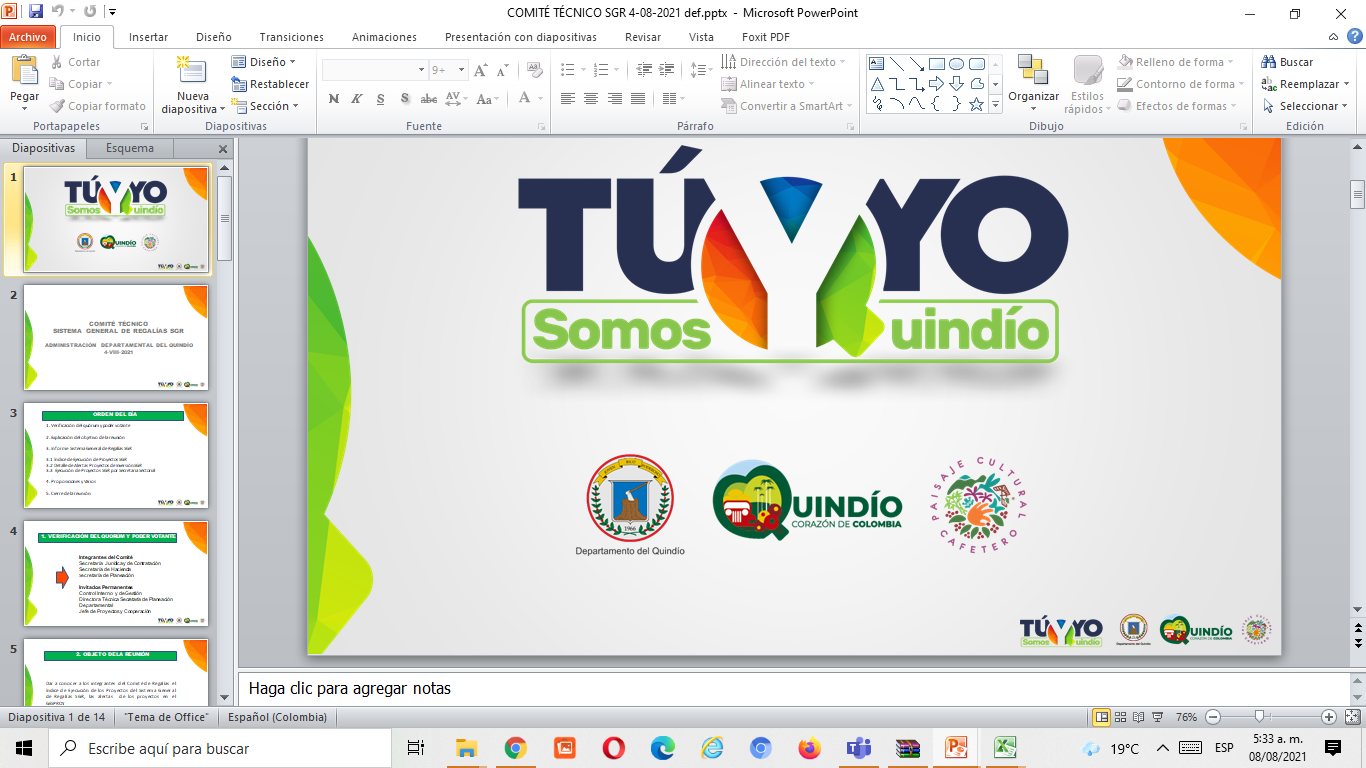 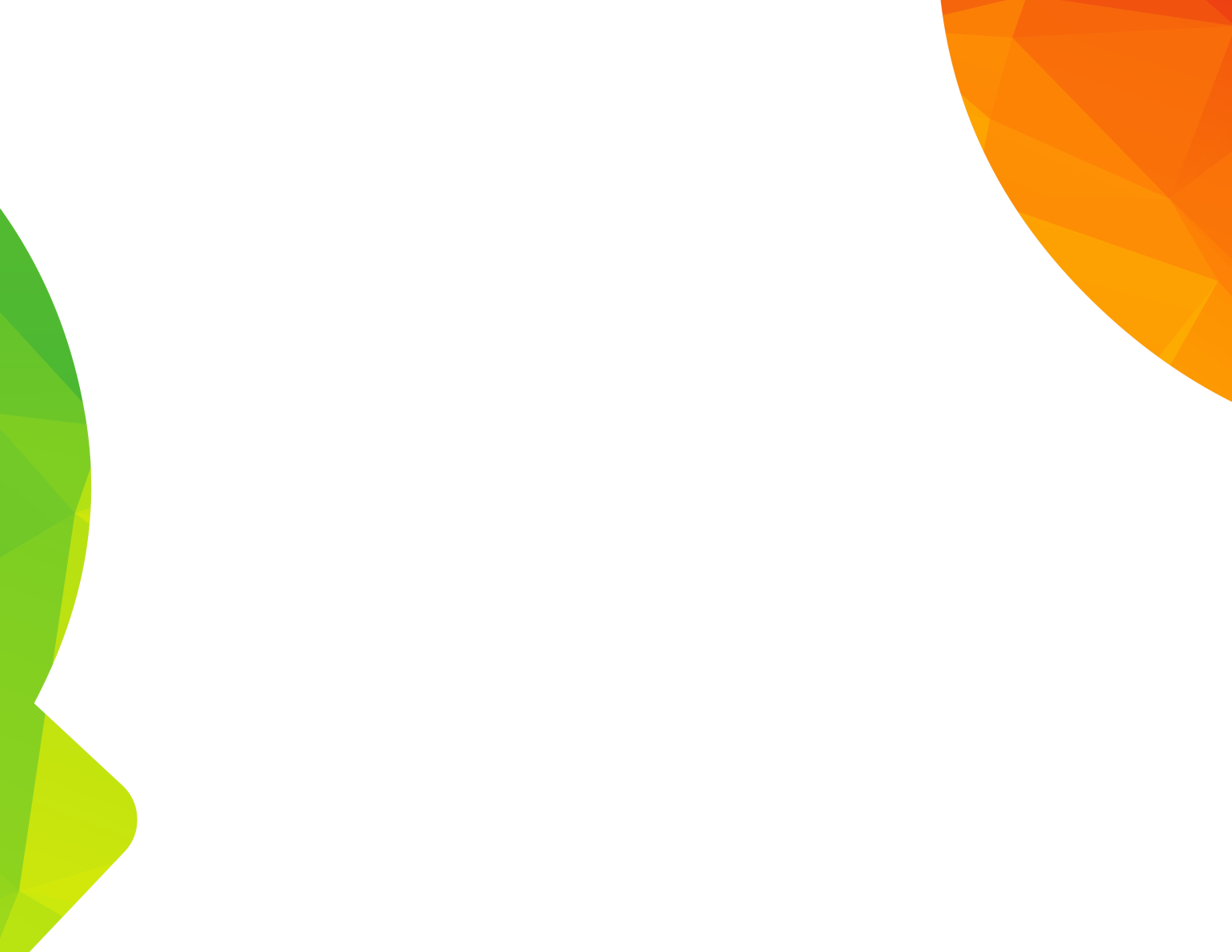 ESTADO DE EJECUCIÓN GASTOS DE INVERSIÓN ENTE DESCENTRALIZADO  IDTQ
CON CORTE AL 30 DE SEPTIEMBRE DE 2022
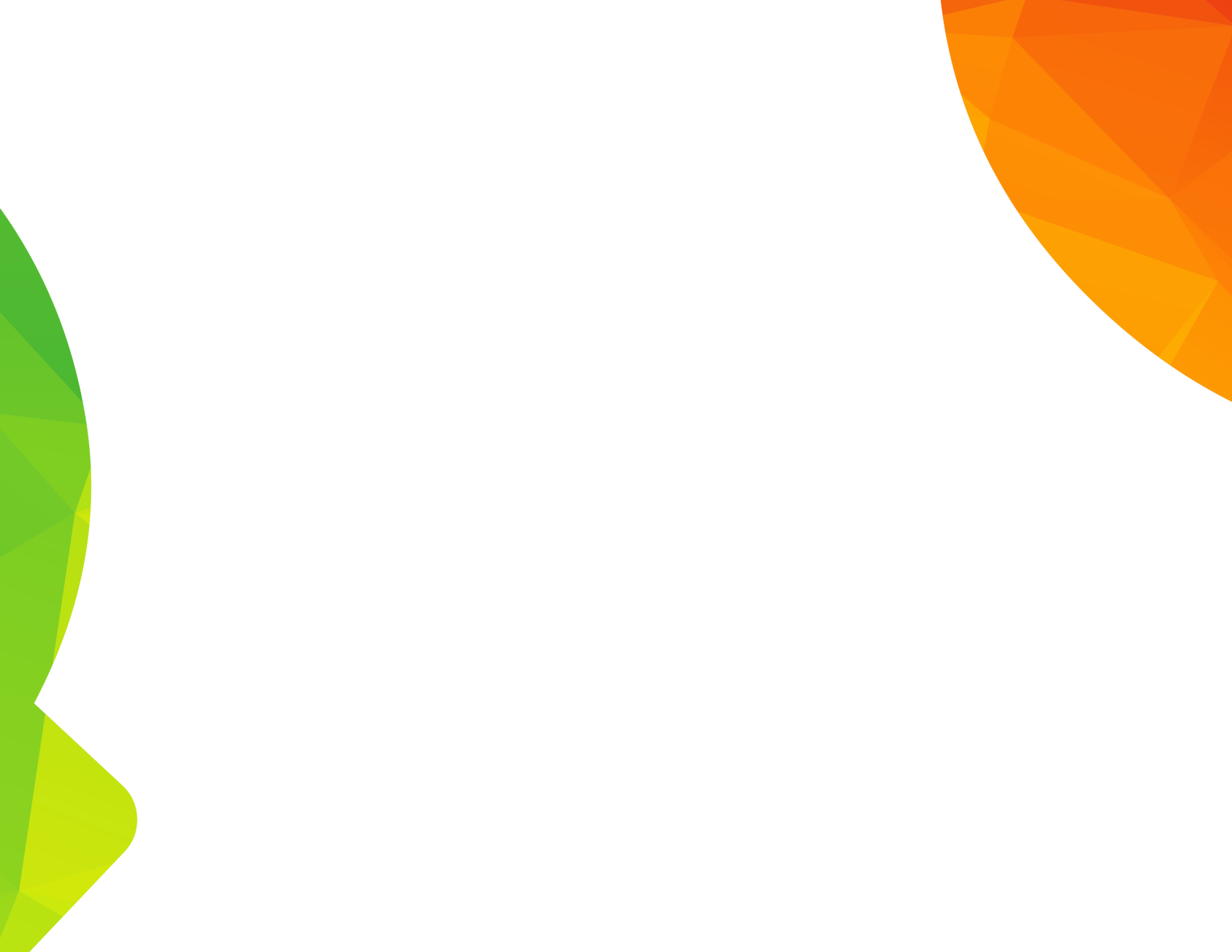 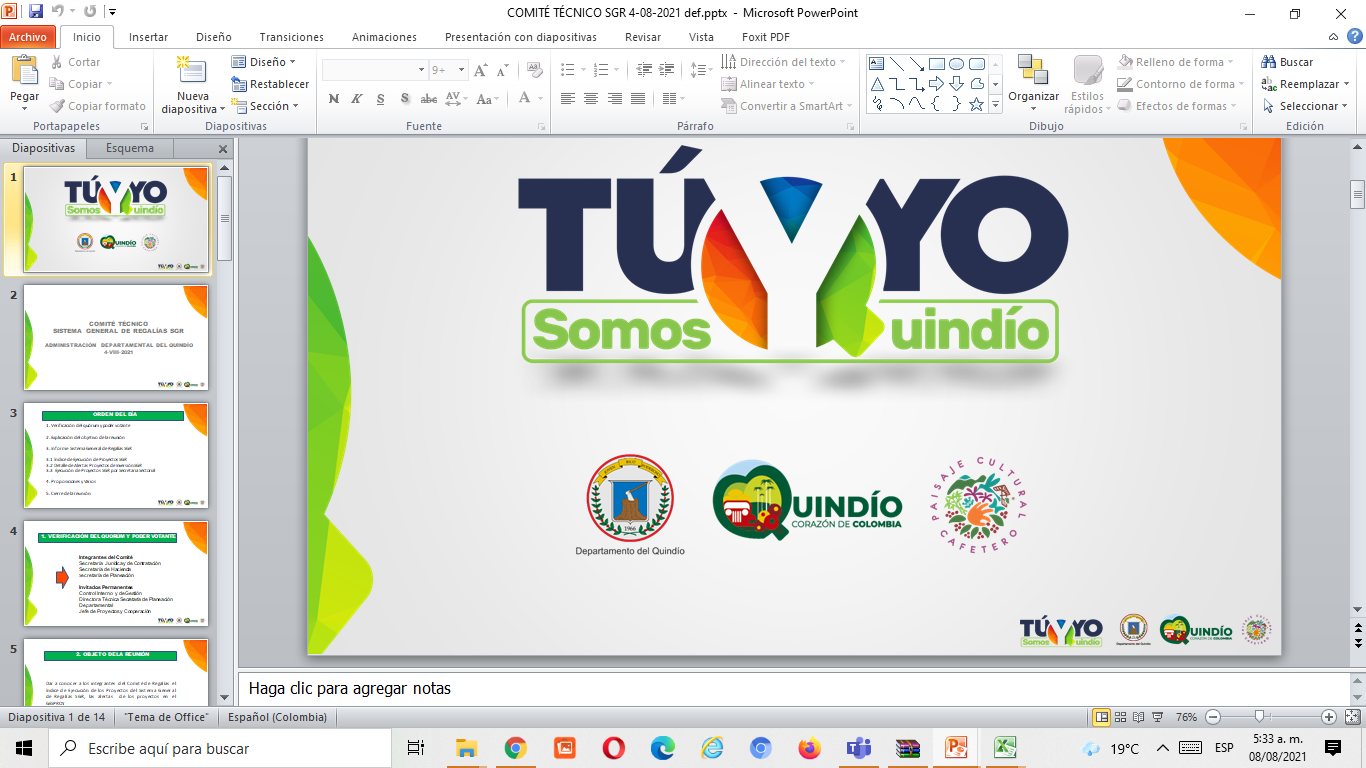 ESTADO DE EJECUCIÓN PROYECTOS DE INVERSIÓN  ENTE DESCENTRALIZADO IDTQ POR FUENTES DE FINANCIACIÓN A 30 DE SEPTIEMBRE DE 2022
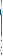 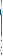 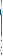 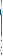 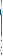 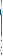 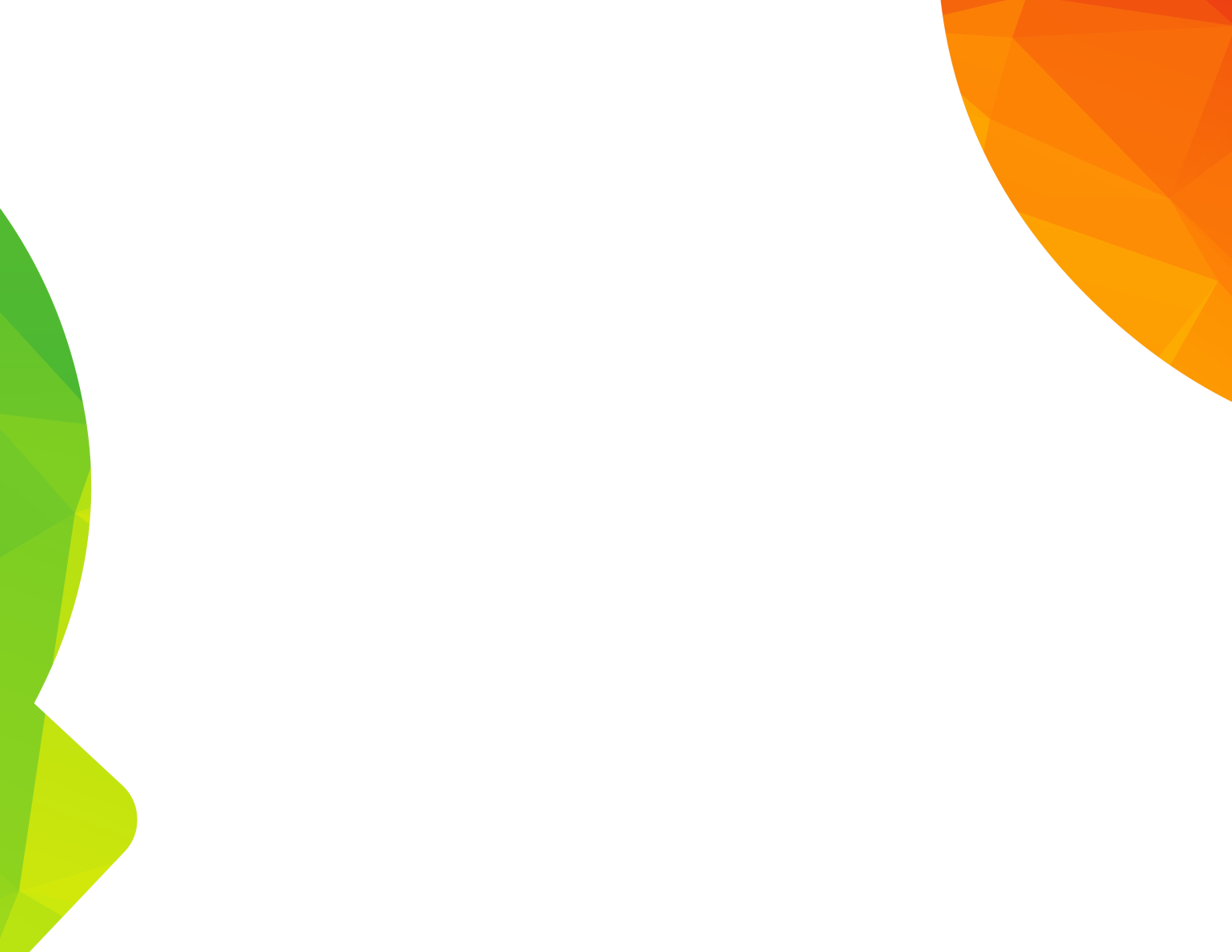 SEMAFORIZACIÓN  ESTADO DE CUMPLIMIENTO METAS PRODUCTO   ENTES DESCENTRALIZADO IDTQ
CON CORTE AL  30 DE SEPTIEMBRE DE 2022
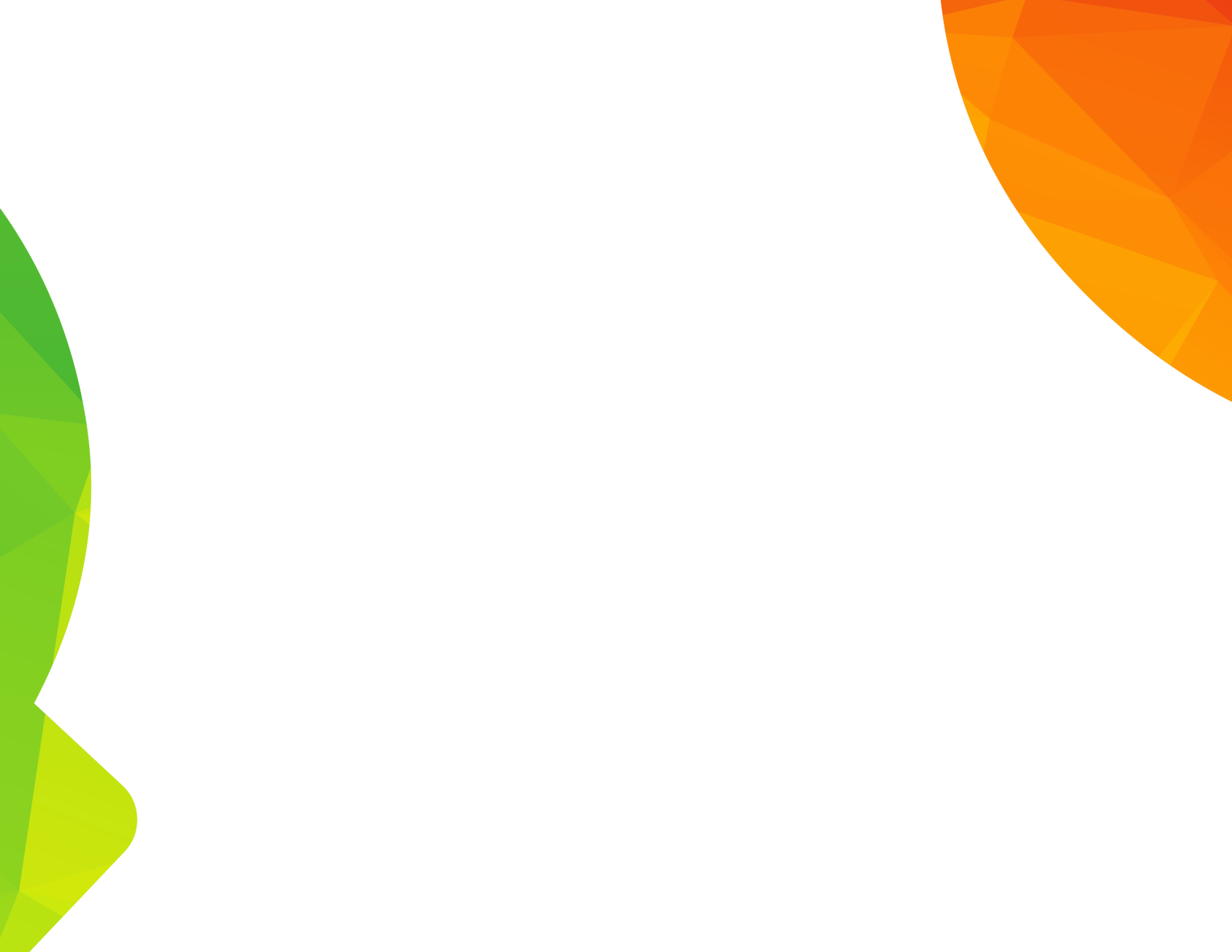 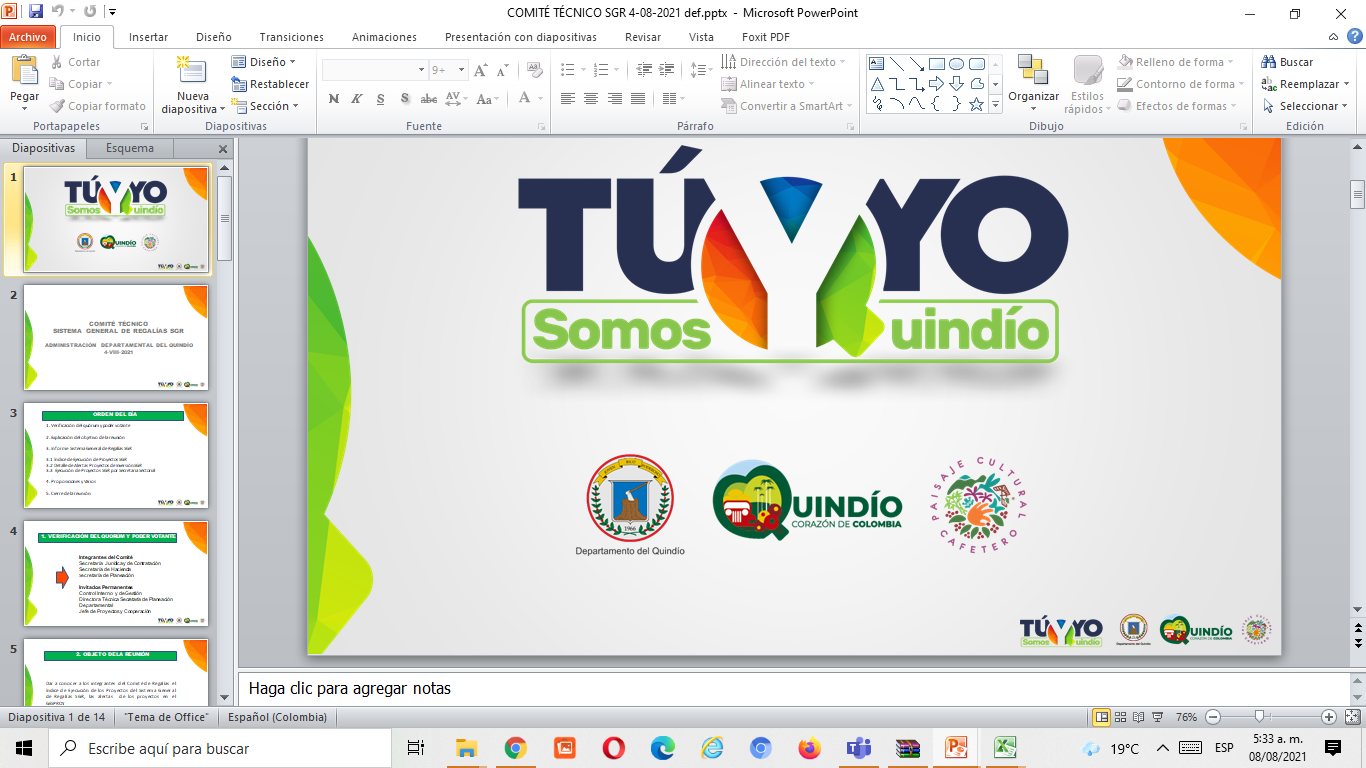 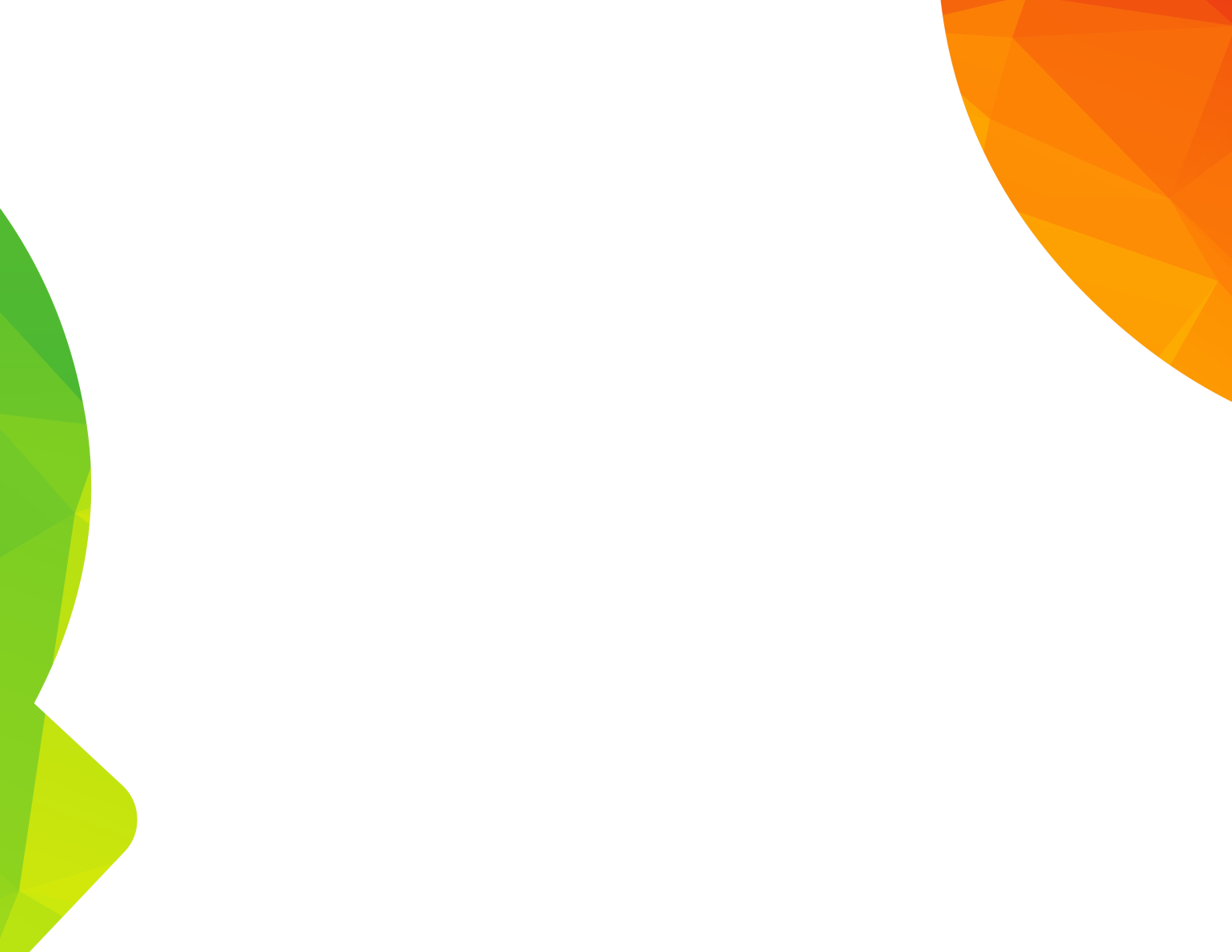 CONCLUSIONES SEGUIMIENTO PLAN DE DESARROLLO “TÚ Y YO SOMOS QUINDÍO”
 ENTE DESCENTRALIZADO IDTQ CON CORTE AL 30 SEPTIEMBRE DE 2022.
El Ente Descentralizado IDTQ, cuenta con compromisos de                                         ($79.300.000) de un presupuesto definitivo de ($113.516.300), que se encuentra bajo su responsabilidad con corte al 30 de septiembre de 2022, equivalente al 70%, ubicándose en semáforo verde claro ( estado satisfactorio).
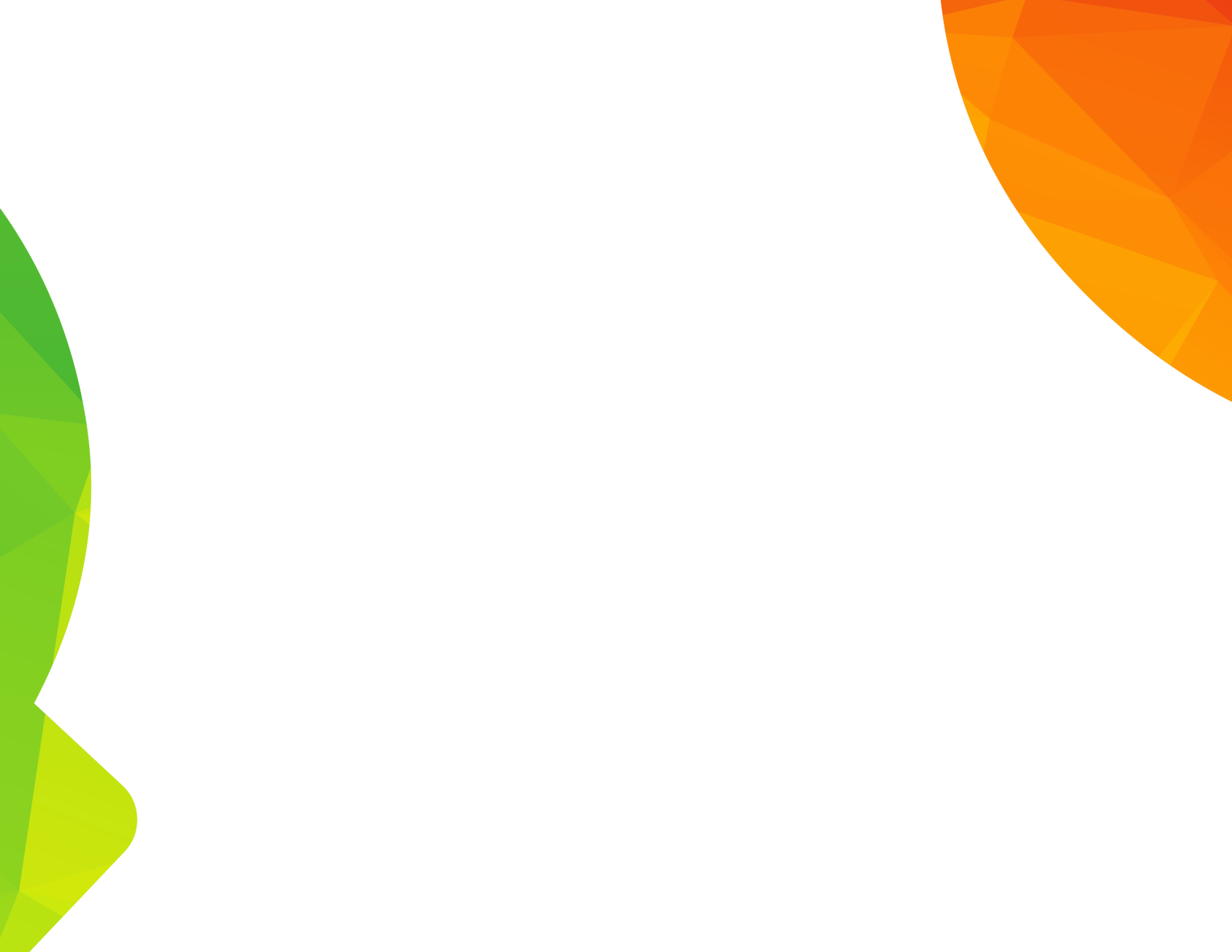 El Ente Descentralizado IDTQ, cuenta con 4 metas producto del Plan de Desarrollo, una (1)  se ubica en semáforo verde claro- satisfactorio (25%), una (1) en semáforo amarillo- medio 25% y dos (2) en semáforo naranja- bajo (50%).
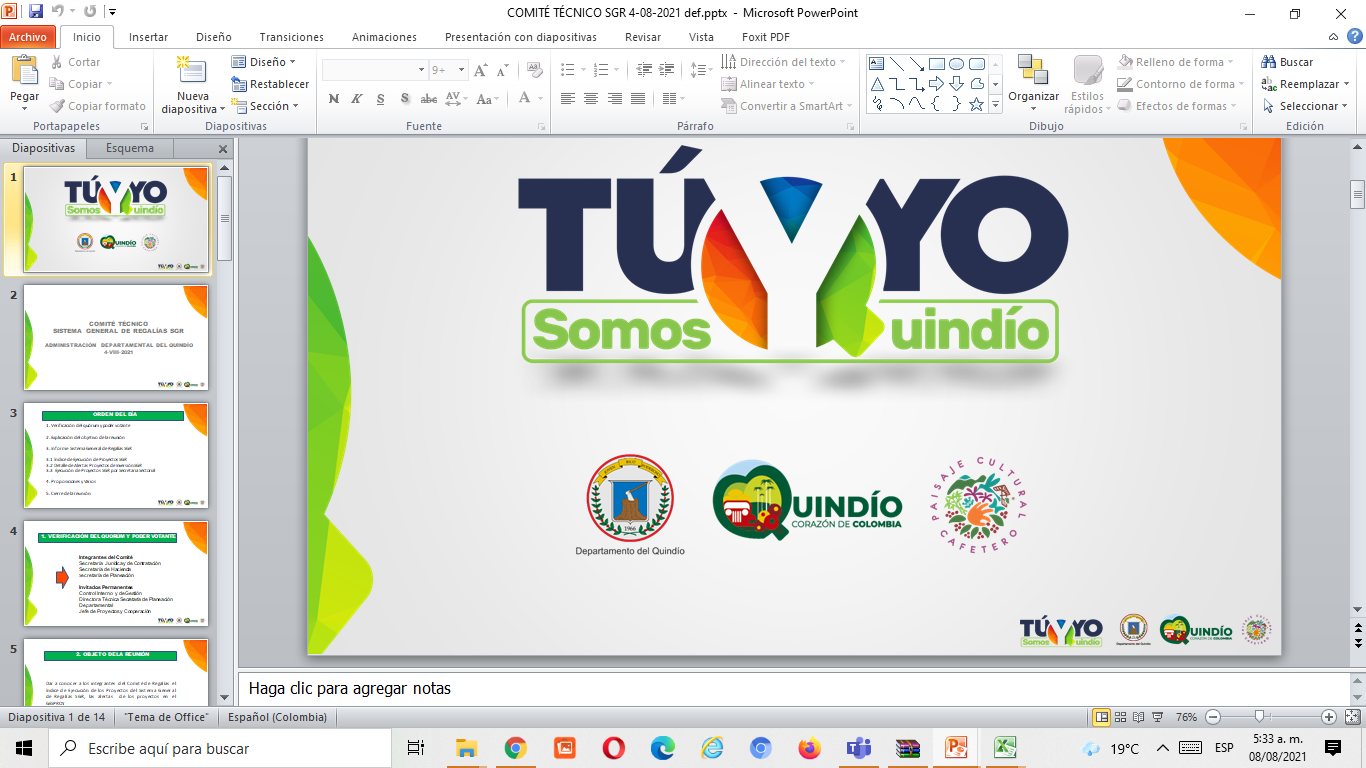 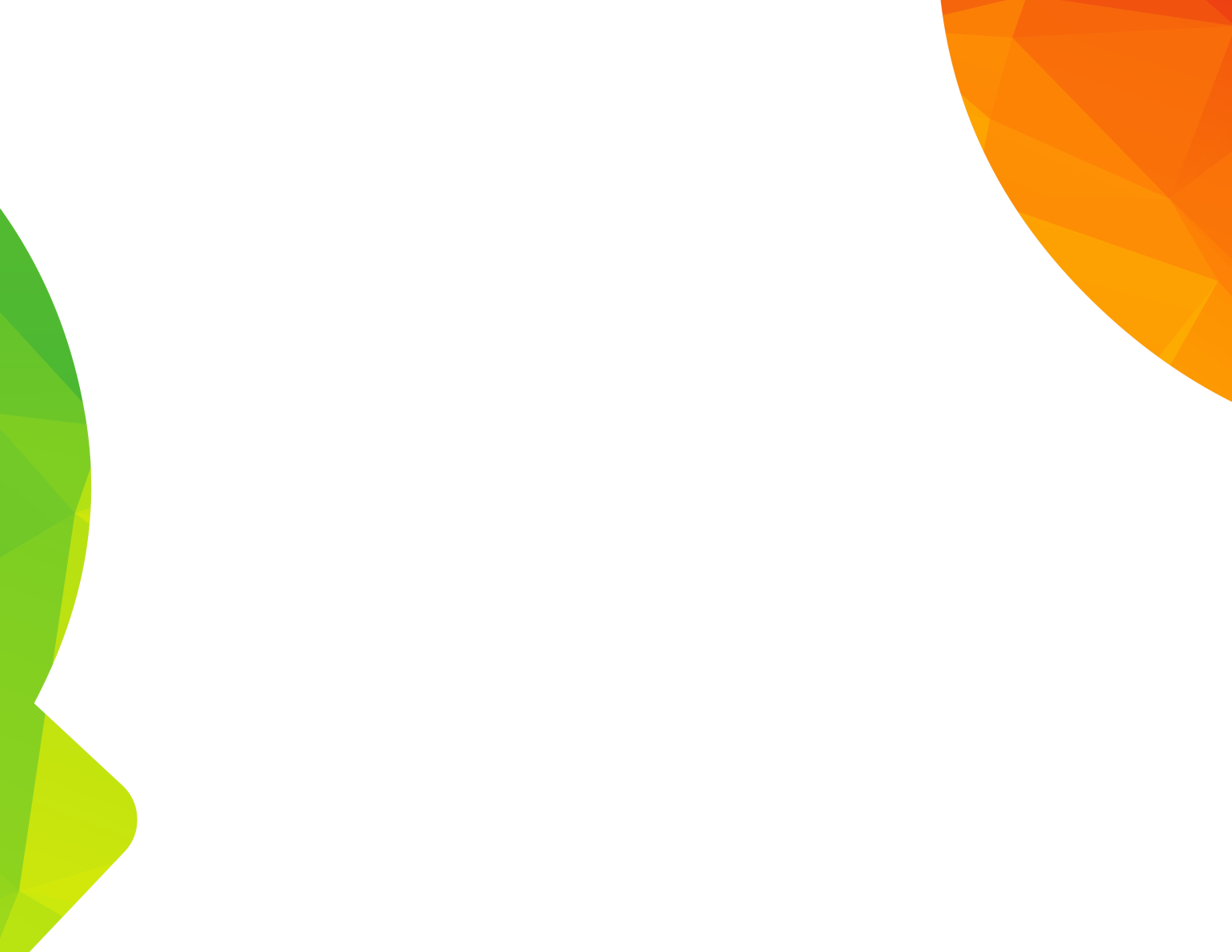 CONCLUSIONES SEGUIMIENTO PLAN DE DESARROLLO “TÚ Y YO SOMOS QUINDÍO”
 ENTE DESCENTRALIZADO IDTQ CON CORTE AL 30 SEPTIEMBRE DE 2022.
El Ente Descentralizado IDTQ, no presenta Metas Críticas.
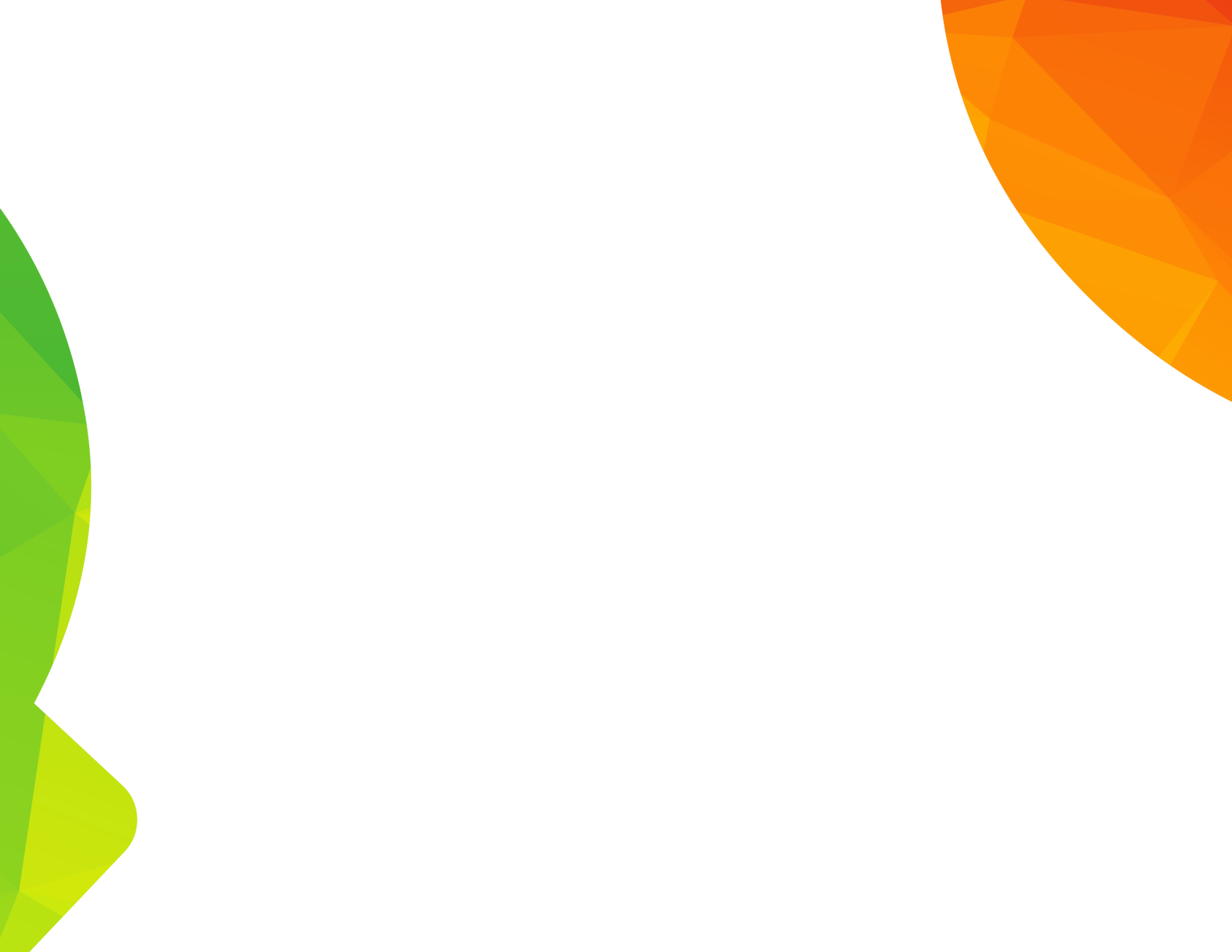 El Ente Descentralizado IDTQ tiene una diferencia del 1% entre Certificados de Disponibilidad y Registros Presupuestales- Compromisos, por lo que se sugiere revisar si corresponde a trámites precontractuales y se deben liberar.
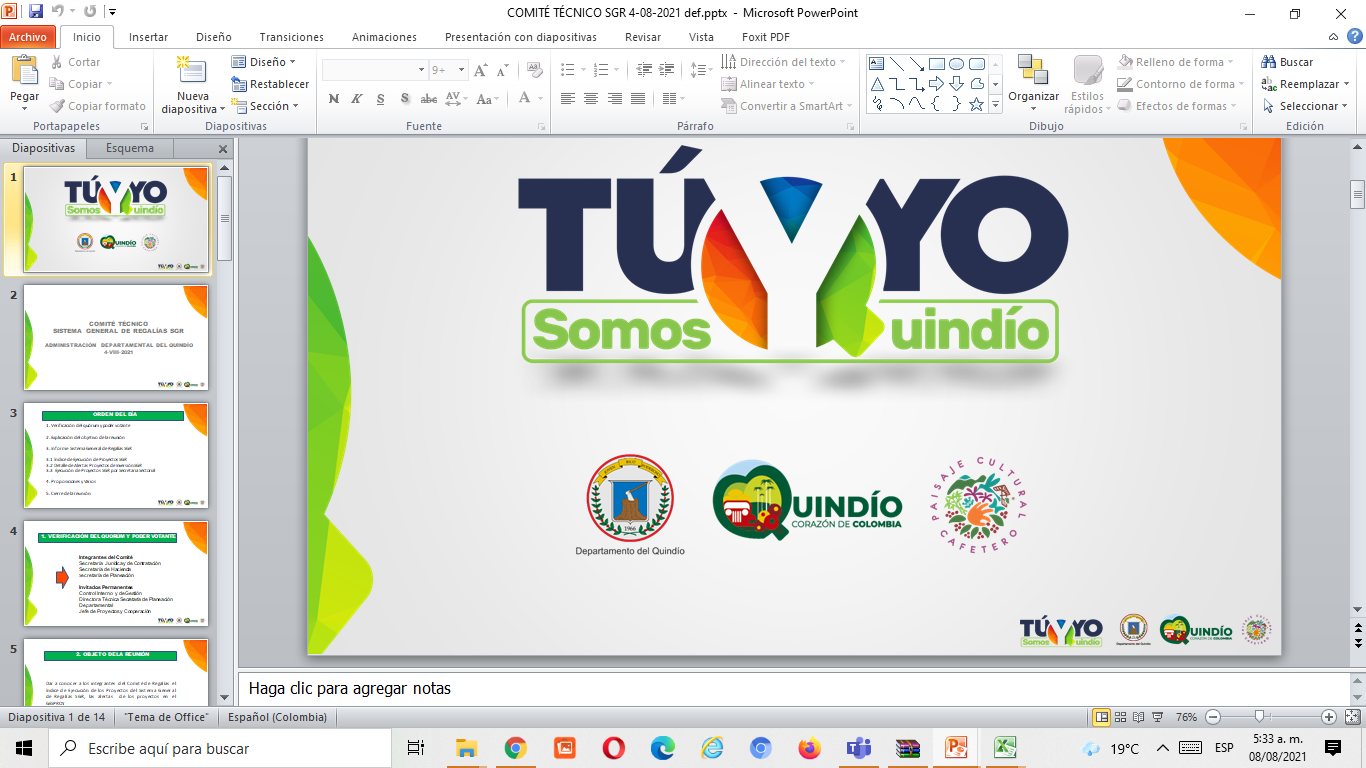 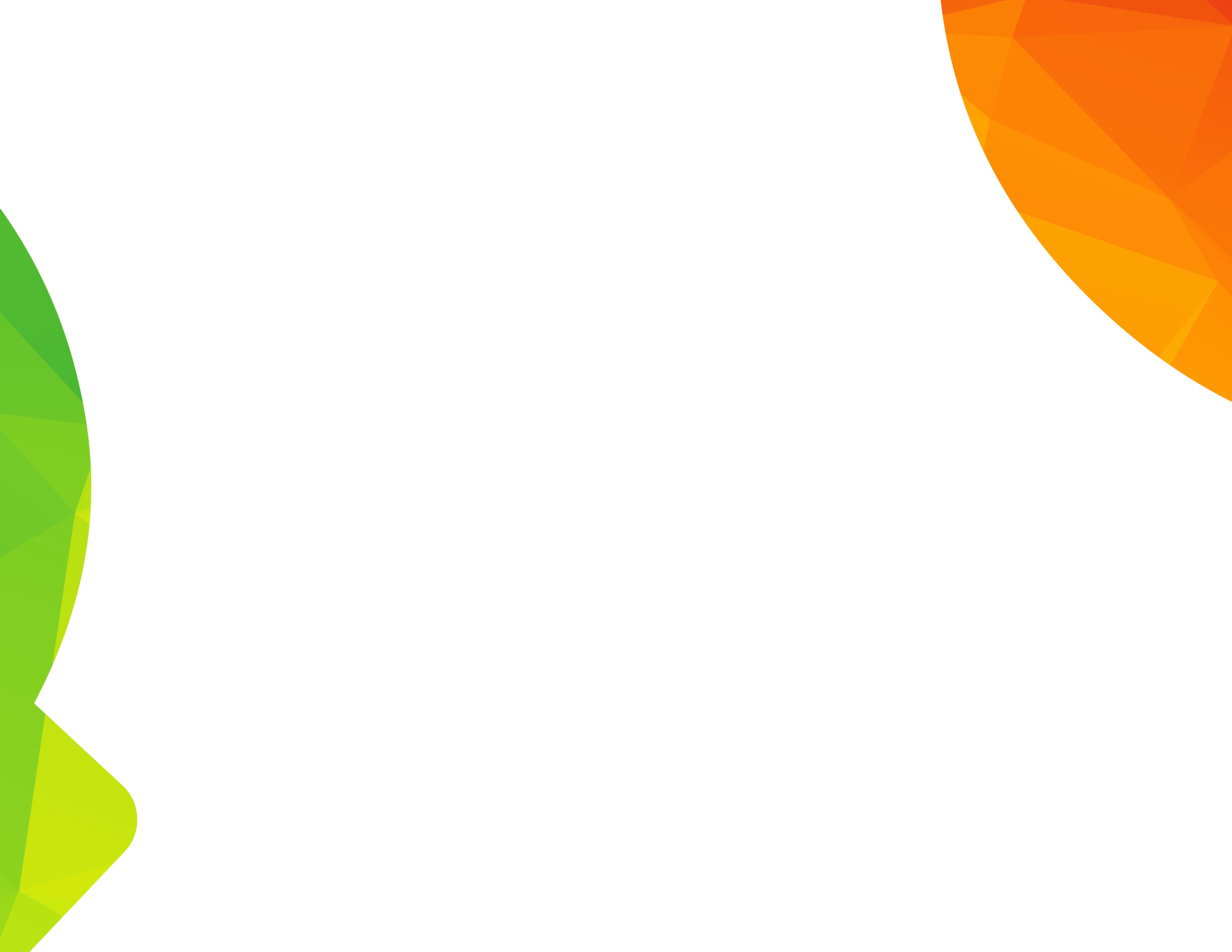 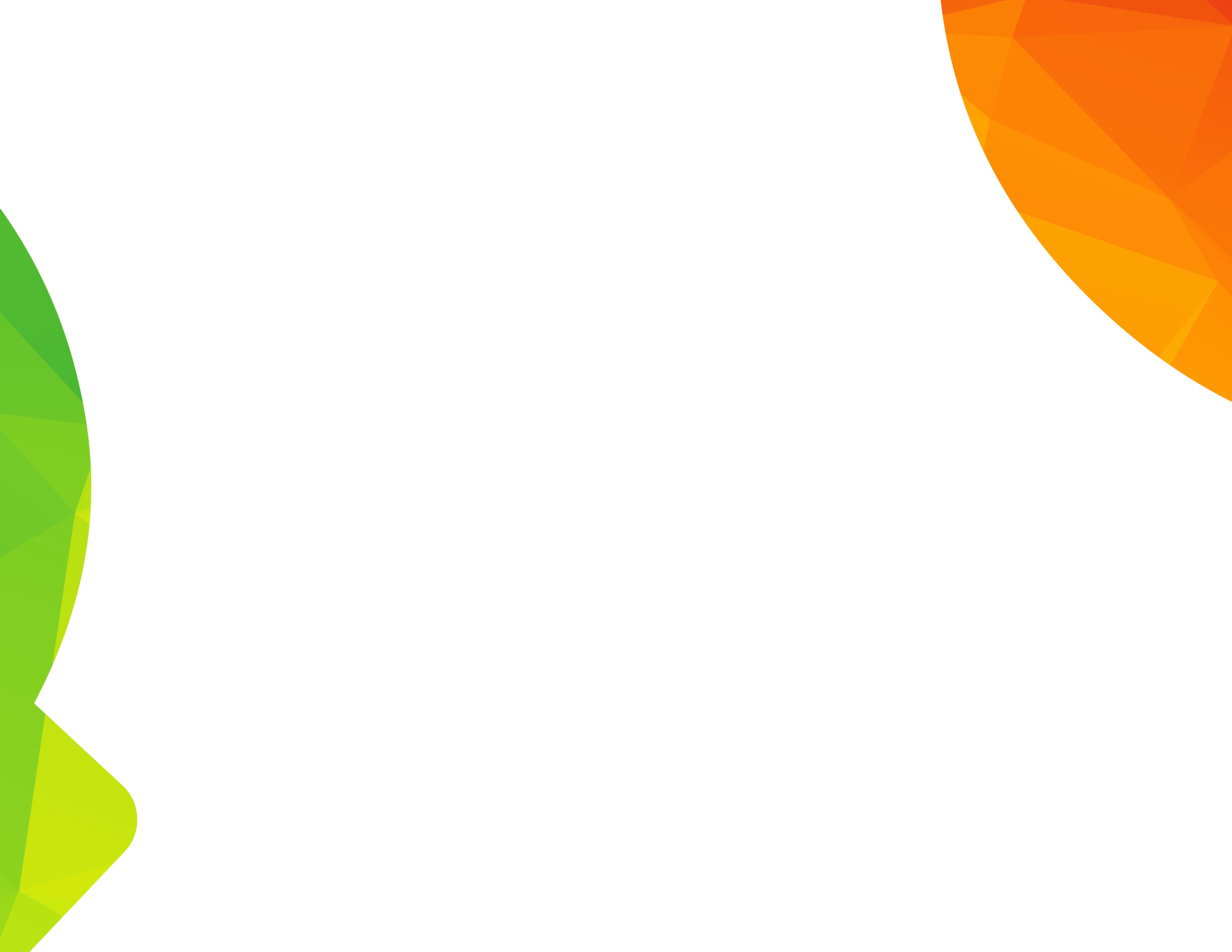 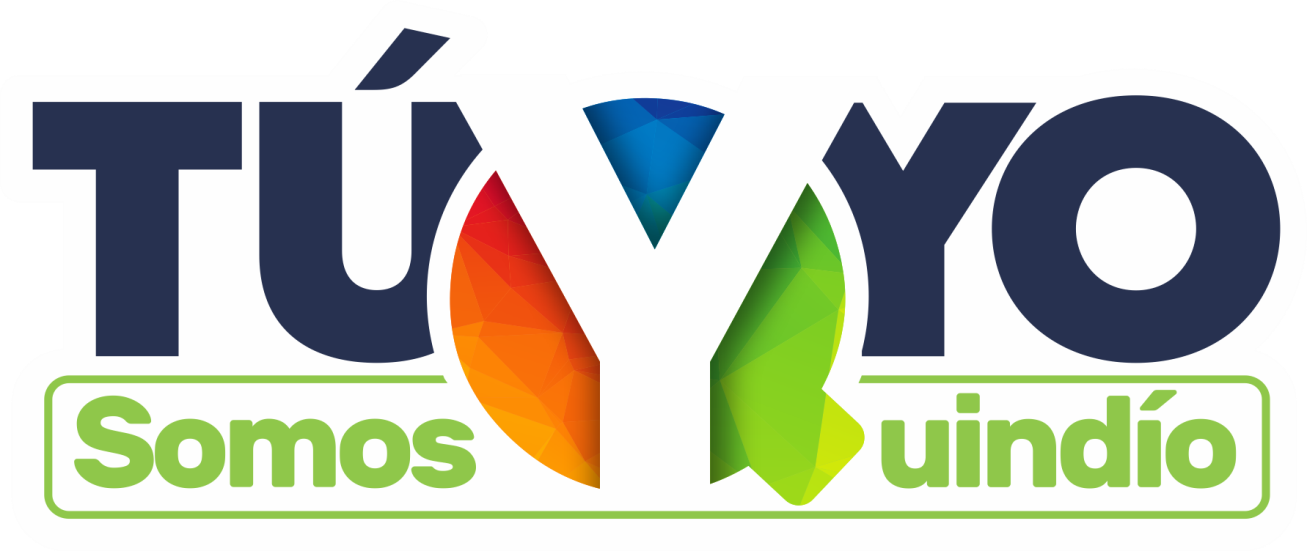 GOBERNACIÓN DEL QUINDÍO
¡GRACIAS!
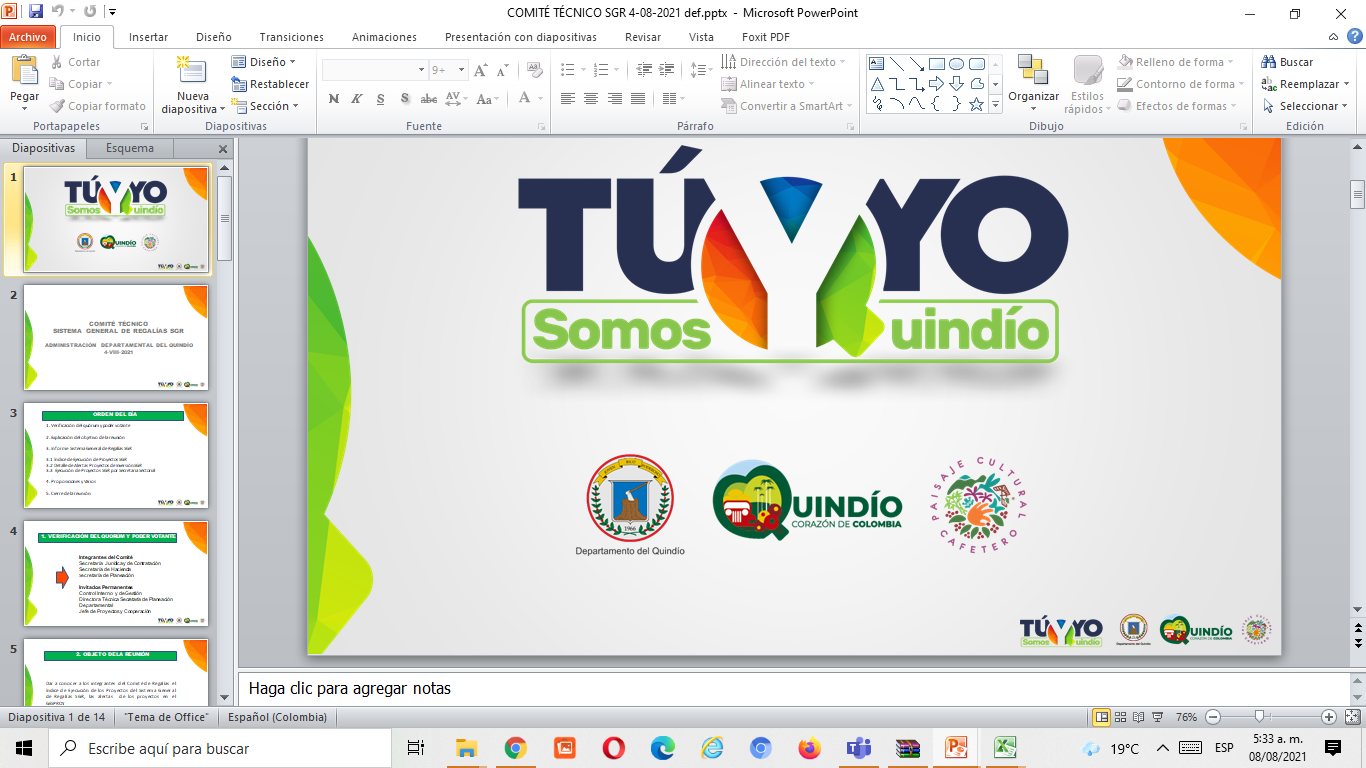